人事院の紹介
しょうかい
じんじいん
じんじいん
人事院とは･･･
にんよう
じんじぎょうせい
せんもんきかん
こっかこうむいん
きゅうよ
ふくむ
きんむ
じんじいん
人事院は、人事行政の専門機関として、国家公務員の任用、給与、服務、勤務時間等の各種人事制度の企画、立案等を行う中立・第三者機関です。
じかんとう
かくしゅじんじせいど
きかく
りつあんとう
おこな
ちゅうりつ・だいさんしゃきかん
ぎょうむ
じんじいん
おも
人事院の主な業務
よりよい行政サービスを支える人材の確保・育成
時代の変化に応じた適正な給与の実現
じだい
へんか
おう
てきせい
きゅうよ
じつげん
いくせい
かくほ
ささ
じんざい
ぎょうせい
給与に関する報告・勧告
俸給・手当を決定するための基準の策定
高齢期の雇用・給与施策の検討　　など
国家公務員採用試験の企画・実施
多様で有為な人材の確保活動
各府省の職員に対する研修の実施　など
ほうこく
こっかこうむいんさいようしけん
きかく
じっし
きゅうよ
かん
かんこく
たよう
ゆうい
かくほかつどう
きじゅん
じんざい
ほうきゅう
てあて
さくてい
けってい
こよう
こうれいき
かくふしょう
しょくいん
けんしゅう
たい
けんとう
きゅうよせさく
じっし
職員の利益保護と公正な人事管理の確保
安心して働ける勤務環境の整備
しょくいん
りえきほご
じんじかんり
かくほ
こうせい
きんむかんきょう
あんしん
はたら
せいび
不利益処分についての不服申立ての審査
苦情相談への対応　　　　　　　など
勤務時間、休暇等の勤務条件の整備
仕事と家庭の両立支援制度の充実
災害補償制度の基準の策定　　　など
きんむじかん
きゅうかとう
きんむじょうけん
せいび
ふりえきしょぶん
しんさ
ふふくもうした
じゅうじつ
しごと
かてい
りょうりつしえんせいど
たいおう
くじょうそうだん
さくてい
さいがいほしょうせいど
きじゅん
採用後の仕事内容（例）
さいようご
しごとないよう
れい
じょうきんしょくいん
ばあい
常勤職員の場合
民間給与実態調査などの各種調査の集計・分析等業務
国家公務員採用試験・各府省の職員を対象とした研修の実施関係業務
庶務関係業務（出勤簿管理、文書の受付、消耗品の管理など）
かくしゅちょうさ
しゅうけい
ぶんせきとうぎょうむ
みんかんきゅうよじったいちょうさ
こっかこうむいんさいようしけん
たいしょう
じっしかんけいぎょうむ
しょくいん
けんしゅう
かくふしょう
しゅっきんぼかんり
うけつけ
しょうもうひん
しょむかんけいぎょうむ
ぶんしょ
かんり
ひじょうきんしょくいん
ばあい
非常勤職員の場合
●　データの入力・集計等業務
●　資料作成・整理等業務
●　その他軽作業（郵便物集配、書類の仕分け・配布など）
にゅうりょく
しゅうけとうぎょうむ
しりょうさくせい
せいりとうぎょうむ
はいふ
しょるい
しわ
たけいさぎょう
ゆうびんぶつしゅうはい
しごとないよう
しょうがい
ていど
おう
そうだん
けってい
※仕事内容については、障害の程度に応じて、相談しながら決定します。
人事院の魅力は･･･
　人が主役です。
　少人数の組織のためチームワークが良く、風通しのよい職場です。
　また、働きやすい環境が整っています！！
みりょく
じんじいん
ひと
しゅやく
よ
かぜとお
しょくば
しょうにんずう
そしき
はたら
かんきょう
ととの
採用予定・今後のスケジュール
さいようよてい
こんご
ばあい
じょうきんしょくいん
常勤職員の場合
採用予定数
　 平成３０年２月実施の障害者選考試験から２名程度
 ※試験のスケジュール等の詳細は、人事院ＨＰをご覧ください。
さいようよていすう
へいせい
ねん
がつじっし
しょうがいしゃせんこうしけん
めいていど
らん
じんじいん
しょうさい
しけん
とう
ひじょうきんしょくいん
ばあい
非常勤職員の場合
採用予定数
　 ３０年度：３名（本院、関東事務局、近畿事務局　各１名）
　　　　　　 現在も、応募受付中です。
　 ３１年度：５名（本院各部局）
　　　　　　 来年１～２月頃に、公募情報をハローワーク等に掲載
　　　　　　 予定です。
さいようよていすう
ねんど
めい
ほんいん
かんとうじむきょく
きんきじむきょく
かく
めい
げんざい
おうぼうけつけちゅう
ほんいんかくぶきょく
めい
ねんど
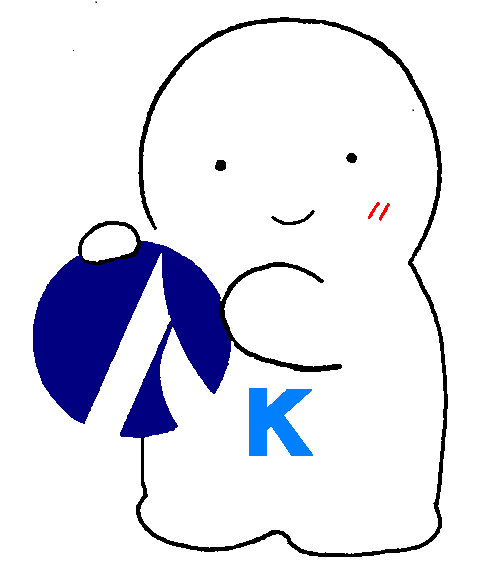 らいねん
がつごろ
こうぼじょうほう
とう
けいさい
よてい
おうぼ
ま
みなさま
皆様のご応募を、お待ちしています！！
さき
じんじいんじんじか
ないせん
といあわ
さいよう
【採用についての問合せ先：人事院人事課　03-3581-5311（内線2154）】